আজকের ক্লাসে সবাইকে
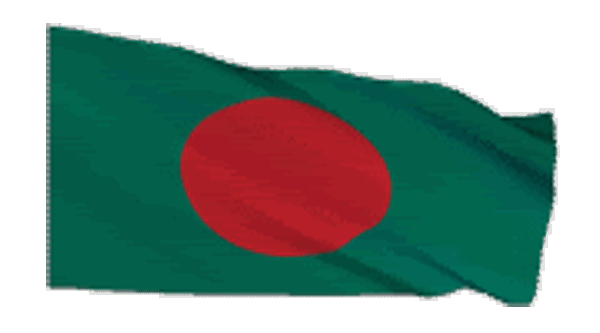 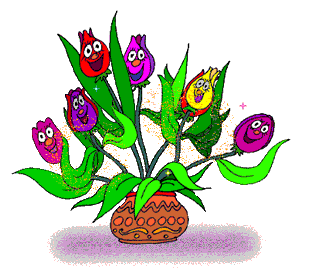 পরিচিতি
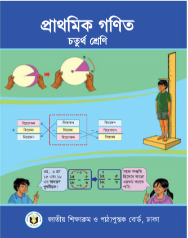 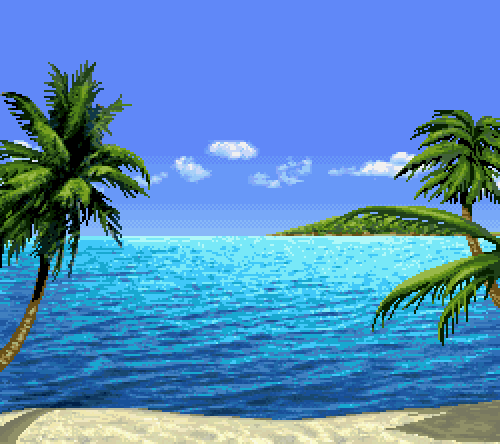 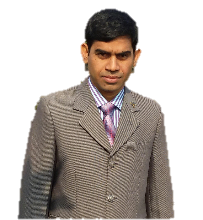 আবুল কালাম আজাদ
          সহকারী শিক্ষক 
নাসিরাবাদ দুলাহার সরকারি প্রাথমিক বিদ্যালয়,        নাচোল , চাঁপাইনবাবগঞ্জ।  
  মোবাইলঃ ০১৭১৭-৫৪৮০২০ 
ইমেইলঃ azad548020@gmail.com
শ্রেণিঃ চতুর্থ
বিষয়ঃ প্রাথমিক গণিত
অধ্যায়ঃ 1
পাঠের শিরোনামঃ স্থানীয় মান
পাঠঃ ছয় অঙ্কের সংখ্যা 
সময়ঃ ৪০ মিনিট
তারিখঃ ২৯/০২/২০২০ ইং
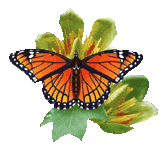 ৫৯৩৫
পাঁচ
পাঁচ হাজার
পাঁচ হাজার নয়শত পঁয়ত্রিশ
একটি পাঁচ সংখ্যার শুরুতে অপরটি সংখ্যার শেষে
অবস্থান জনিত কারণে
মনোযোগ সহকারে লক্ষ কর
বলোতো দেখি আজকের পাঠ কী হতে পারে?
আজকের পাঠ
স্থানীয় মান
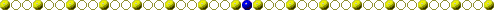 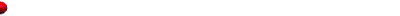 শিখনফল
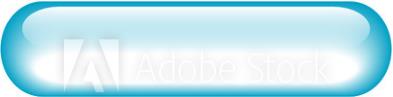 পাঠ শেষে শিক্ষার্থীরা...............
৫.১.১ কোটি পর্যন্ত যে কোন সংখ্যা পড়তে পারবে; 
৫.১.২ সহস্র ও অযুত মিলে যে হাজার হয় তা বলতে পারবে; 
৫.২.১ কোটি পর্যন্ত কথায় লেখা যেকোনো সংখ্যা অঙ্কে লেখতে পারবে;
৫.১.৩ লক্ষ্য ও নিযুত মিলে যে মিলিয়ন হয় তা বলতে পারবে; 
৫.১.৪ অঙ্কে লেখা সংখ্যা কথায় লেখতে পারবে; 
৬.১.১ কোটি পর্যন্ত সংখ্যায় ব্যবহৃত অঙ্কের একক, দশক, শতক, সহস্র, অযুত, লক্ষ, নিযুত/মিলিয়ন ও কোটির অবস্থান জানবে ও বলতে পারবে;
৬.২.১ কোটি পর্যন্ত সংখ্যায় ব্যবহৃত বিভিন্ন অঙ্কের স্থানীয় মান বলতে ও নির্ণয় করতে পারবে;
৬.২.১ ১ কোটি পর্যন্ত সংখ্যায় ব্যবহৃত প্রতিটি অঙ্কের স্থানীয় মান লিখতে পারবে এবং স্থানীয় মান যোগ করে মূল সংখ্যা নির্ণয় করতে পারবে।
১
মোট টিকেট সংখ্যা ২৩৪২৫ টি
“তেইশ হাজার চারশত পঁচিশ”
১০০
১
১০০০
১০০
১
১০
১০০০০
১০০০
১০০
১
১০
১০০০০
১০০০
১০০
১
তেইশ হাজার চারশত পঁচিশ
অযুত
দশক
একক
হাজার
শতক
২
৩
৪
২
৫
পচিশ
তেইশ হাজার
চারশত
২
৩
৪
২
৫
৫
৫ একক
১ অযুত = ১০ হাজার।
২০
২ দশক
৪০০
৪ শতক
৩০০০
মনোযোগ সহকারে লক্ষ কর
৩ হাজার
২৩ হাজার
২০০০০
২ অযুত
উদাহরণস্বরুপঃ ৩১০২৪ 
“একত্রিশ হাজার চব্বিশ”
১
১০০০০
১
১০
১০০০০
১
১০
১০০০০
১০০০
০
১
একত্রিশ হাজার চব্বিশ
অযুত
দশক
একক
হাজার
শতক
৩
১
০
২
৪
চব্বিশ
একত্রিশ হাজার
৩
১
০
২
৪
৪
৪ একক
১ অযুত = ১০ হাজার।
২০
২ দশক
০
০ শতক
১০০০
মনোযোগ সহকারে লক্ষ কর
১ হাজার
৩১ হাজার
৩০০০০
৩ অযুত
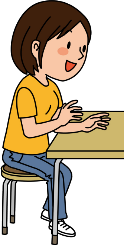 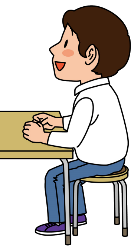 একক কাজ
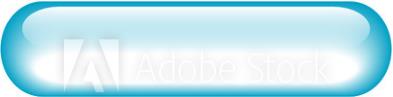 অঙ্কে লেখঃ 
১.  সাতান্ন হাজার তিনশত তেষট্টি। 
২.  ত্রিশ হাজার ছয়শত পাঁচ।
৩.  ছিয়াশি হাজার দুই।
৪.  ৪ টি দশ হাজার ও ৯ টি এক হাজার দ্বারা গঠিত সংখ্যা।
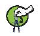 এটি ২০১৩ সালের নতুন একটি মোটর গাড়ির নম্বর। আমরা নম্বরটি কীভাবে পড়ব?
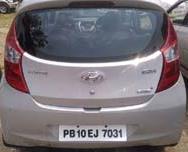 137109
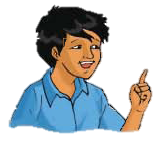 এটি একটি সহজ কাজ। চল পূর্বের ন্যায় দশ, হাজার , ও অযুত এর দল করি।
অপেক্ষা কর! আমার কাছে কাজটি খুব সহজ মনে হচ্ছে না , কারণ এখানে বামদিকে ১ এর স্থানীয় মানের স্থানটি নেই।
১৩৭১০৯
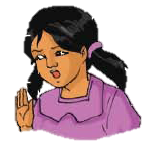 অযুত
দশক
একক
হাজার
শতক
১
৩
৭
১
০
৯
আমাদের নতুন স্থানীয় মান “লক্ষ” জানতে হবে। 
১ লক্ষ অর্থ হলো ১০ অযুত এবং একে লেখা হয় ১০০০০০
মনোযোগ সহকারে লক্ষ কর
লক্ষ
অযুত
হাজার
দশক
শতক
একক
নতুন স্থানের নাম
১
৩
৭
১
০
৯
এক লক্ষ
সাঁইত্রিশ হাজার
একশত
নয়
১৩৭১০৯ সংখ্যাটি পড়া হয়ঃ
“এক লখ সাঁইত্রিশ হাজার একশত নয়”
১
৩
৭
১
০
৯
৯
৯ একক
০
০ দশক
১০০
১ শতক
৭০০০
৭ হাজার
৩৭ হাজার
মনোযোগ সহকারে লক্ষ কর
৩০০০০
৩ অযুত
১০০০০০
এক লক্ষ
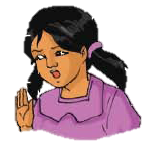 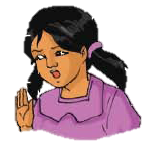 চ্যালেঞ্জ ২৪৬৩৭৫১
রেজা, তুমি কি অনুমান করতে পার চ্যালেঞ্জ প্রদত্ত সংখ্যাটি কীভাবে পড়তে হবে?
মিনা
মিনা
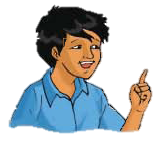 আরেকটি স্থান প্রয়োজন। আমার মনে হয় এই স্থানে যে সংখ্যা আসবে তার নাম দশ লক্ষ। ১ টি দশ লক্ষ লেখা হয় ১০০০০০০
রেজা
এই নতুন স্থানকে বলা হয় নিযুত। ১ নিযুত অর্থ ১০ লক্ষ।
নতুন স্থানের নাম
নিযুত
লক্ষ
অযুত
হাজার
শতক
দশক
একক
২
৪
৬
৩
৭
৫
১
মনোযোগ সহকারে লক্ষ কর
চব্বিশ লক্ষ
তেষট্টি হাজার
সাতশত
একান্ন
স্থানীয় মান
4
6
3
7
5
1
2
1 একক
1
5 দশক
5০
7০০
7 শতক
3০০০
3 হাজার
৬৩ হাজার
6 অযুত
6০০০০
4 লক্ষ
4০০০০০
২৪ লক্ষ
2 নিযুত
2০০০০০০
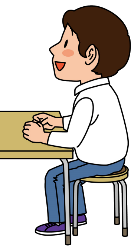 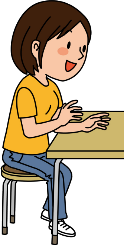 জোড়ায় কাজ
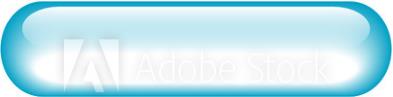 ১. উচ্চস্বরে পড়, কথায় লেখ ও উপরের নিয়ম অনুযায়ী সঙ্খাগুলোর স্থানীয় মান নির্ণয় করঃ 
ক) ৪১২৩৪৭৬ 	খ) ৬৮৭১০৩৫ 	গ) ৫৬০৯৩২০ 	ঘ) ১১১১১১
২. অঙ্কে লেখঃ 
ক) পাঁচ লক্ষ তিয়াত্তর হাজার ছয়শত চৌত্রিশ 
খ) একত্রিশ লক্ষ পঁয়তাল্লিশ হাজার নয়শত ছত্রিশ
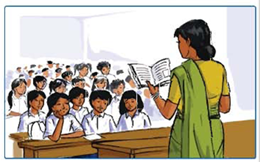 ১৯৫৮৪৯৭২ জন শিক্ষার্থী ২০১৩ সালে বাংলাদেশের প্রাথমিক বিদ্যালয়গুলোতে পড়েছে। তুমি সংখ্যাটি কীভাবে পড়বে?
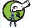 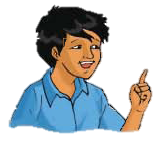 অনেক শিক্ষার্থী! আমিও তাদের একজন!
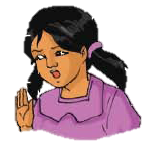 এবার মনে হচ্ছে  আমাদের আরো একটি স্থান প্রয়োজন।
আমরা এই নতুন স্থানের জন্য কোটি ব্যবহার করি। ১ কোটি হলো ১০ নিযুত এবং লেখা হয় ১০০০০০০০
নতুন স্থানের নাম
কোটি
নিযুত
লক্ষ
অযুত
হাজার
শতক
দশক
একক
১
৯
৫
৮
৪
৯
৭
২
এক কোটি
পঁচানব্বই লক্ষ
চুরাশি হাজার
নয়শত
বাহাত্তর
স্থানীয় মান
আমরা ১৯৫৮৪৯৭২ সংখ্যাটিকে পড়িঃ 
“এক কোটি পঁচানব্বই লক্ষ চুরাশি হাজার নয়শত বাহাত্তর”
১
৫
৮
৪
৯
৭
২
৯
২
২ একক
৭০
৭ দশক
৯ শতক
৯০০
৪ হাজার
৪০০০
৮৪ হাজার
৮ অযুত
৮০০০০
৫ লক্ষ
৫০০০০০
৯৫ লক্ষ
৯ নিযুত
৯০০০০০০
১ কোটি
১০০০০০০০
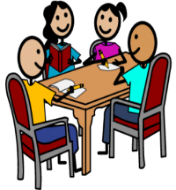 দলীয় কাজ
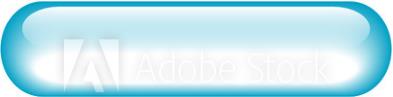 ১. উচ্চস্বরে পড়, কথায় লেখ ও উপরের নিয়ম অনুযায়ী সংখ্যাগুলোর স্থানীয় মান নির্ণয় করঃ 
ক) ১৯৫৮৪৯৭২ খ) ২৫০০৭০২৪
২. অঙ্কে লেখঃ 
এক কোটি বারো লক্ষ তেরো হাজার ছয়শত আঠারো 
 দুই কোটি দুই লক্ষ দুই হাজার দুই।
তোমাদের পাঠ্য বইয়ের  ৩ , ৪ , ৫ ও ৬ পৃষ্ঠা বের করো ও মনোযোগ সহকারে পড়।
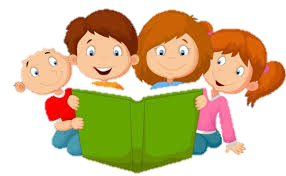 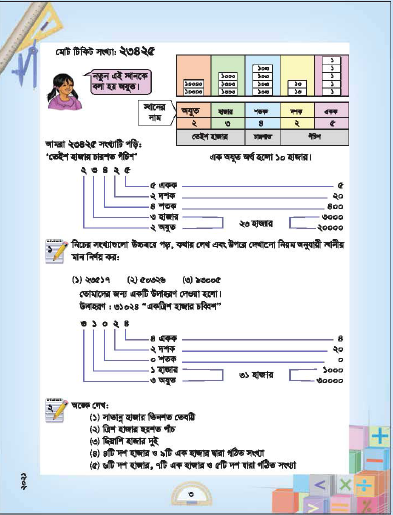 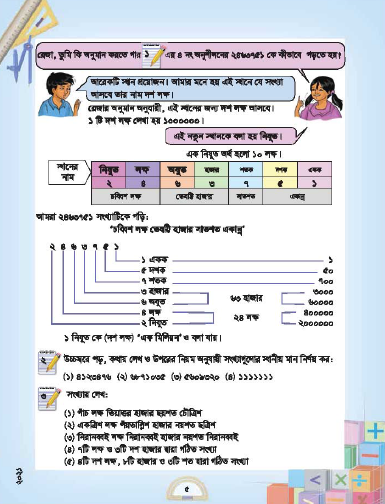 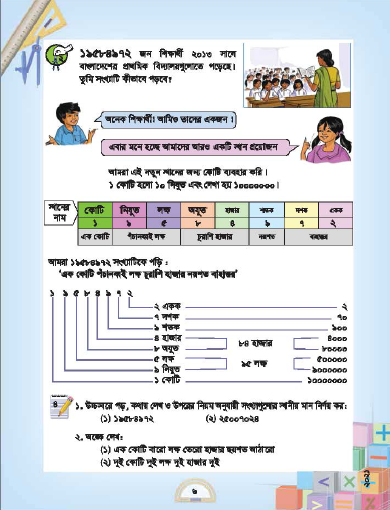 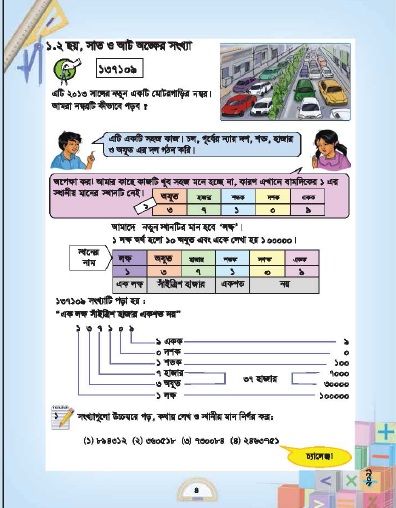 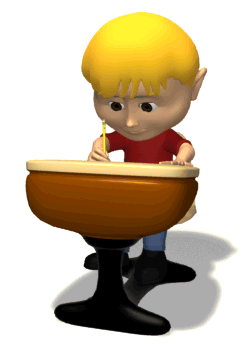 মূল্যায়ন
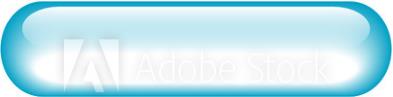 ১. ৫৭২ সংখ্যাটিতে ৭ এর স্থানীয় মান কত?
উত্তরঃ ৭০
২. ৮৪২৯ সংখ্যাটিতে ৯ এর স্থানীয় মান কত?
উত্তরঃ ৯
৩. ৭৩১০৮ সংখ্যাটিতে ১ এর স্থানীয় মান কত?
উত্তরঃ ১০০
উত্তরঃ ১০০০০
৪. ১৬৩৮৯ সংখ্যাটিতে ১ এর স্থানীয় মান কত?
৫. ৯২১৬০ সংখ্যাটিতে ২ এর স্থানীয় মান কত?
উত্তরঃ ২০০০
চল উত্তর মিলিয়ে নেওয়ার জন্য প্রশ্নগুলোতে ক্লিক করি
মূল্যায়নঃ
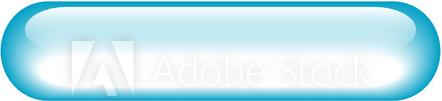 সঠিক উত্তর 
 অযুত ও হাজার
কোন দুটি অংক একসাথে পড়লে হাজার হয়?
ভুল উত্তর

খ. হাজার ও লক্ষ
ক. অযুত ও হাজার
ঘ. শতক ও হাজার
গ. দশক ও একক
২. ৩৮৪৭৪০ অংকটিতে ৪ ও ৮ মিলে কি পড়তে হয়?
সঠিক উত্তর 
       হাজার

খ. একক
ক. হাজার
ভুল উত্তর
ঘ. শতক
গ. দশক
উত্তরের অপশনগুলোতে ক্লিক কর
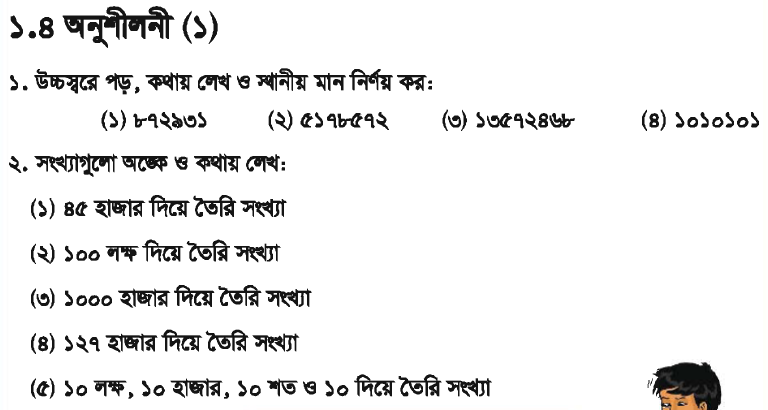 বাড়ির 
কাজ
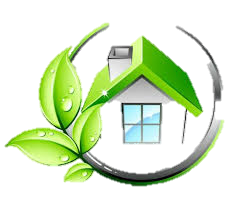 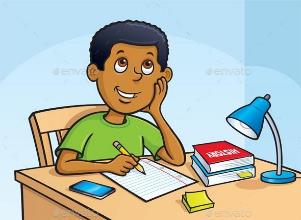 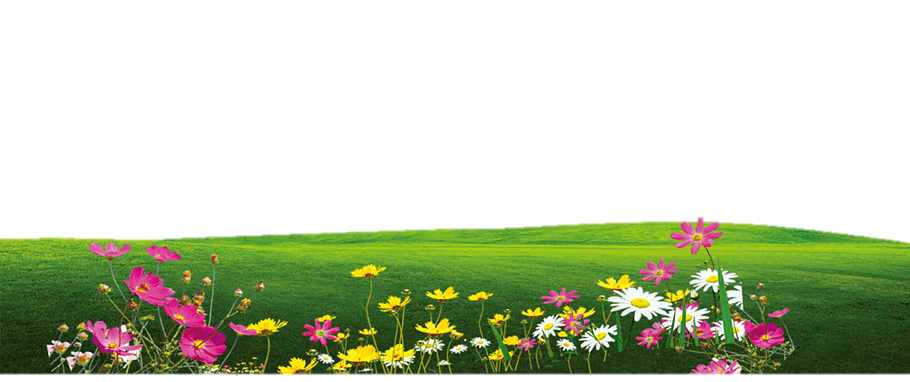 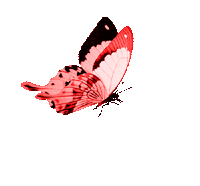 আজকের ক্লাসে সবাইকে
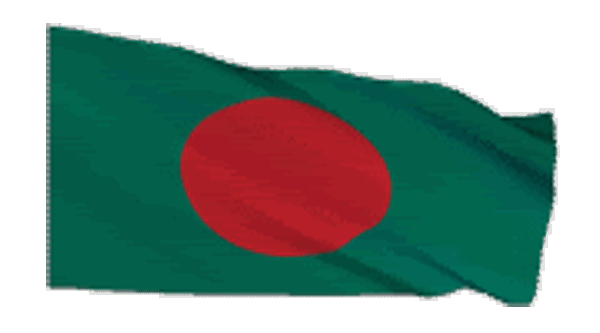 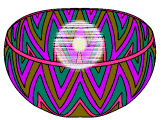